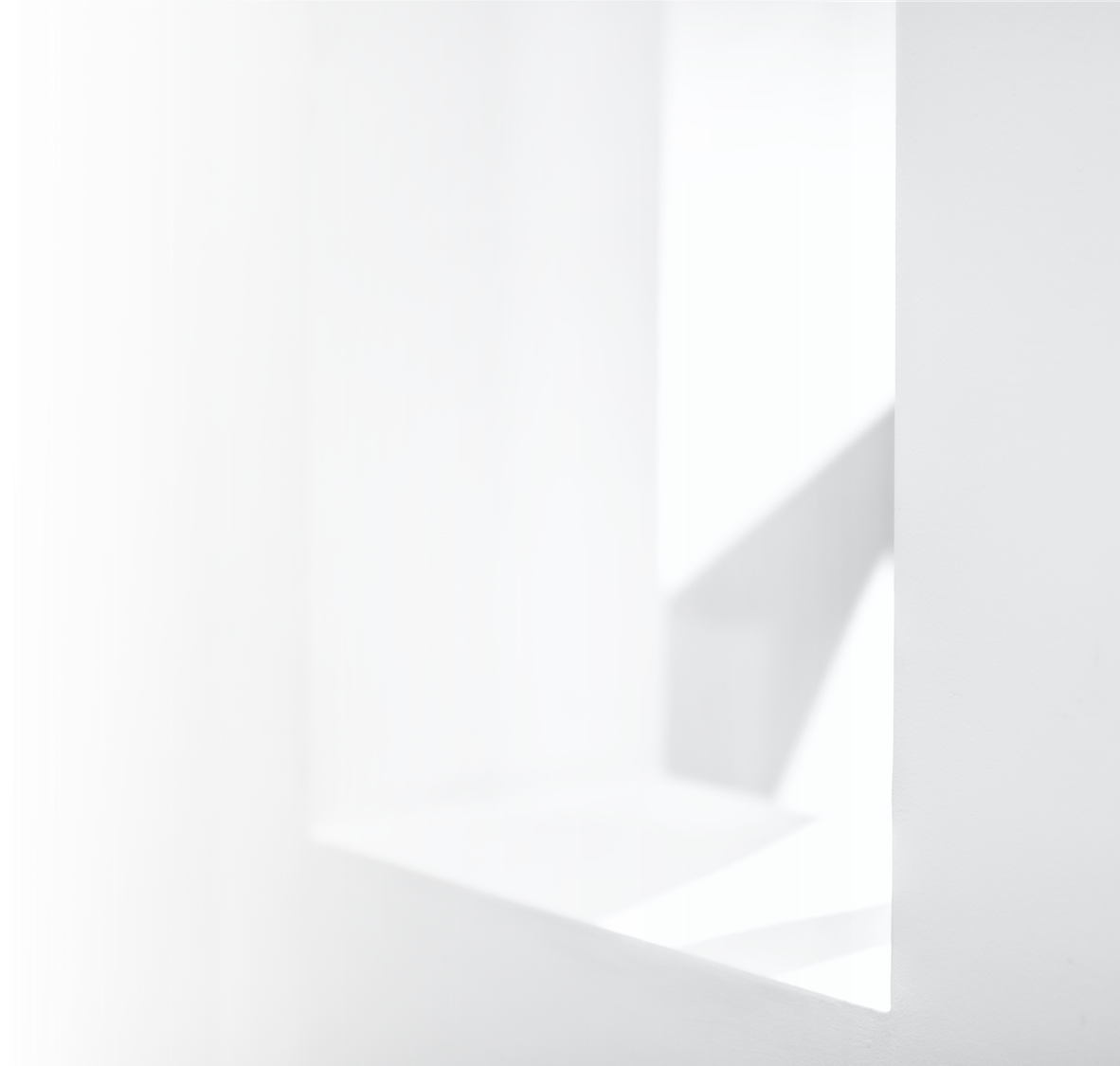 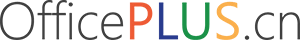 General Template For New Media Industry
20XX年新媒体行业
通用模板
20XX.XX.XX
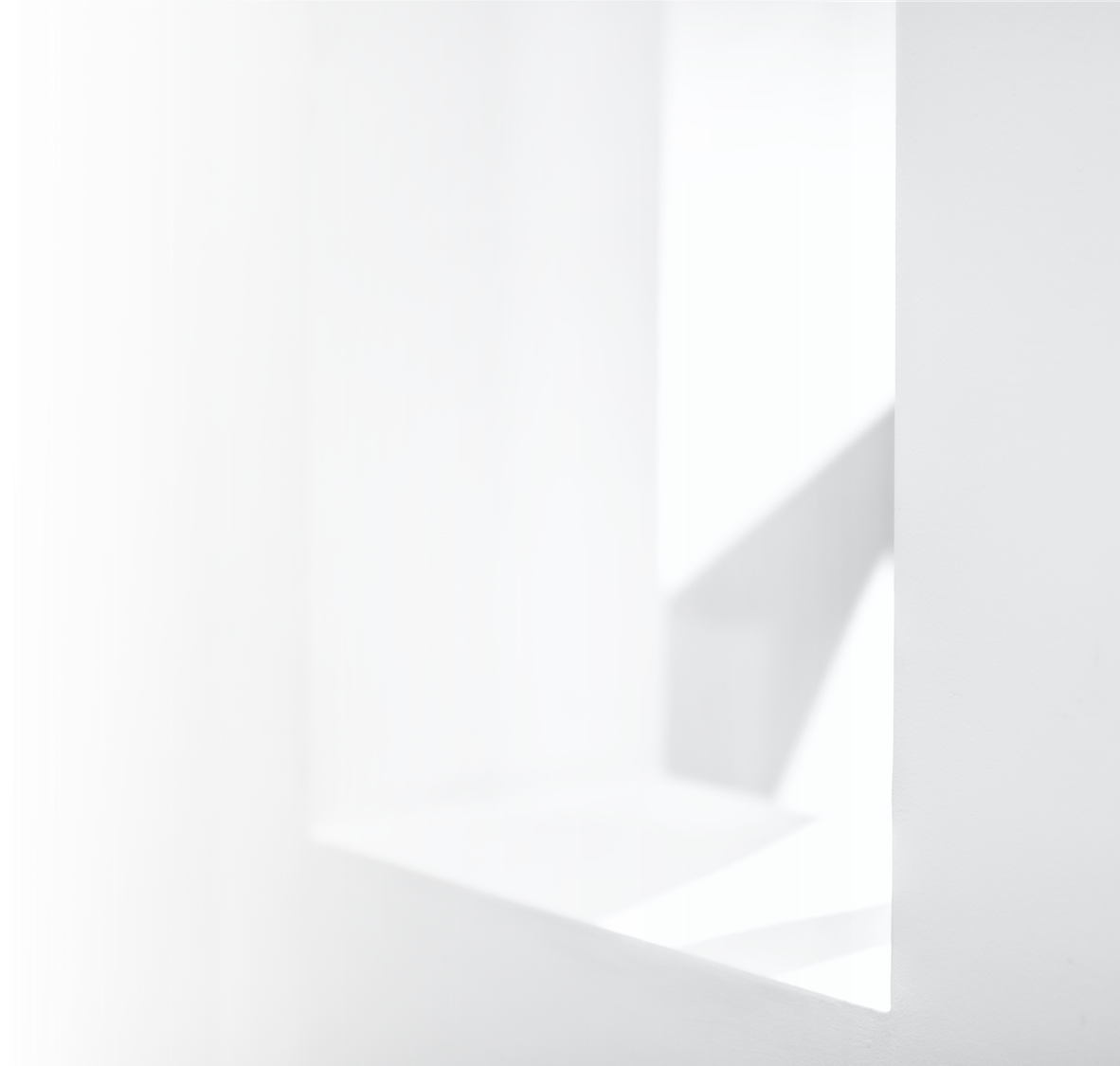 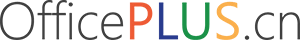 公司概述
发展计划
01
02
目录
Contents
Company overview
Development plan
未来规划
感谢观看
03
04
Future planning
Thanks for watching
01
General Template
New Media Industry
公司概述
New Media Industry    New Media Industry     New Media Industry     New Media Industry    New Media Industry     New Media Industry New Media Industry    New Media Industry     New Media Industry New Media Industry    New Media
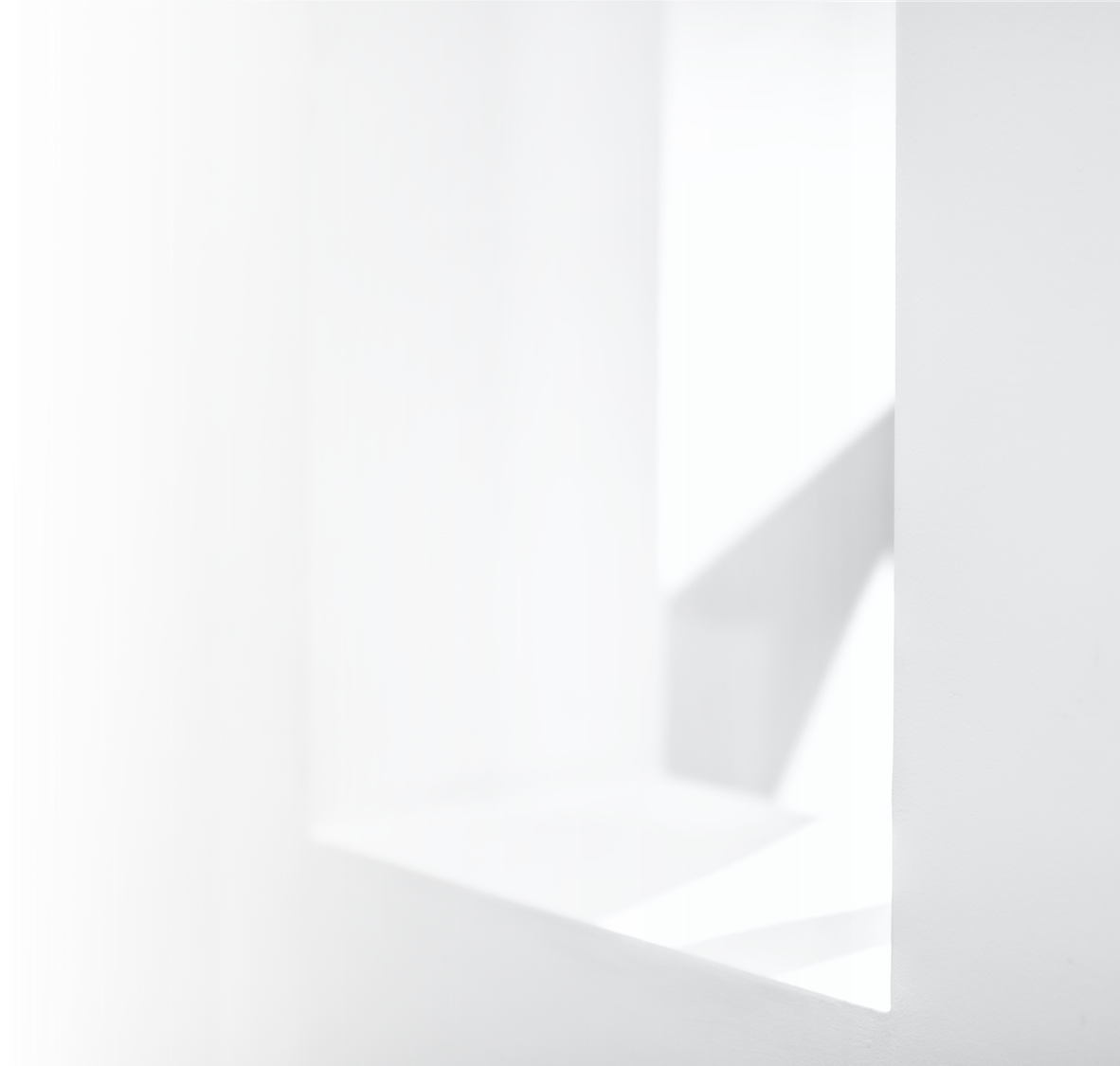 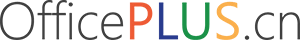 2021年
公司概况
Company Overview
2020年
2022年
在此输入有关公司发展的说明，以便于观众更好的理解，输入文字时可以直接复制，粘贴时请选择右键只保留文本
在此输入有关公司发展的说明，以便于观众更好的理解，输入文字时可以直接复制，粘贴时请选择右键只保留文本
在此输入有关公司发展的说明，以便于观众更好的理解，输入文字时可以直接复制，粘贴时请选择右键只保留文本
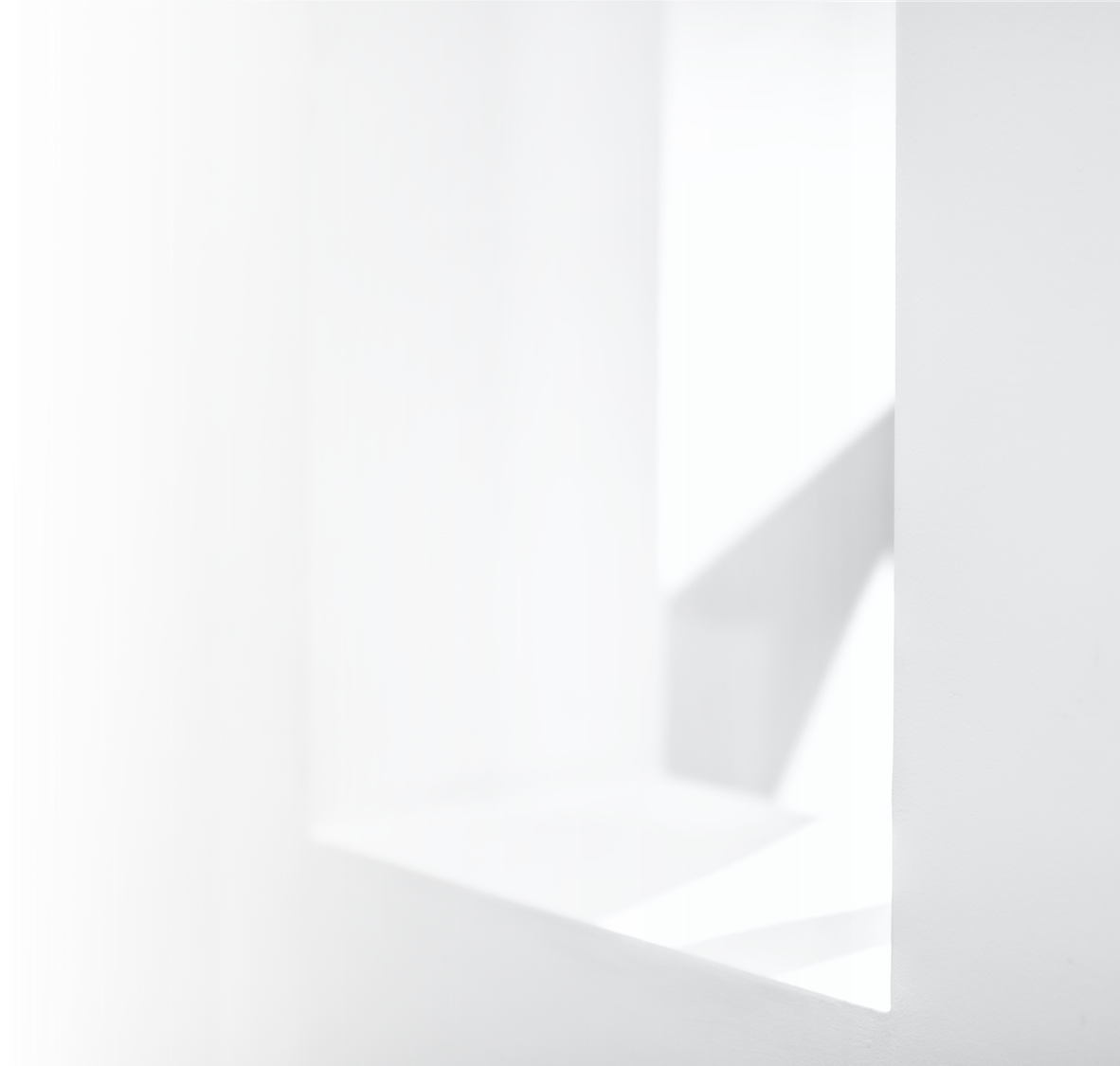 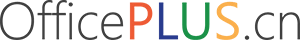 财务部门
公司概况
Company Overview
在此输入有关部门构成的说明，以便于观众更好的理解，输入文字时可以直接复制，粘贴时请选择右键只保留文本
Enter the description of the company's development here to facilitate the audience's better understanding. You can directly copy the text when entering. When pasting, please right-click to keep only the text
部门构成
开发部门
宣传部门
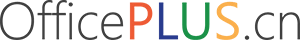 在此输入有关部门构成的说明，以便于观众更好的理解，输入文字时可以直接复制，粘贴时请选择右键只保留文本
公司概况
Company Overview
Enter the description of the company's development here to facilitate the audience's better understanding. You can directly copy the text when entering. When pasting, please right-click to keep only the text
86%
75%
在此输入有关此项数据的相关说明
在此输入有关此项数据的相关说明
Enter a description of this data here
Enter a description of this data here
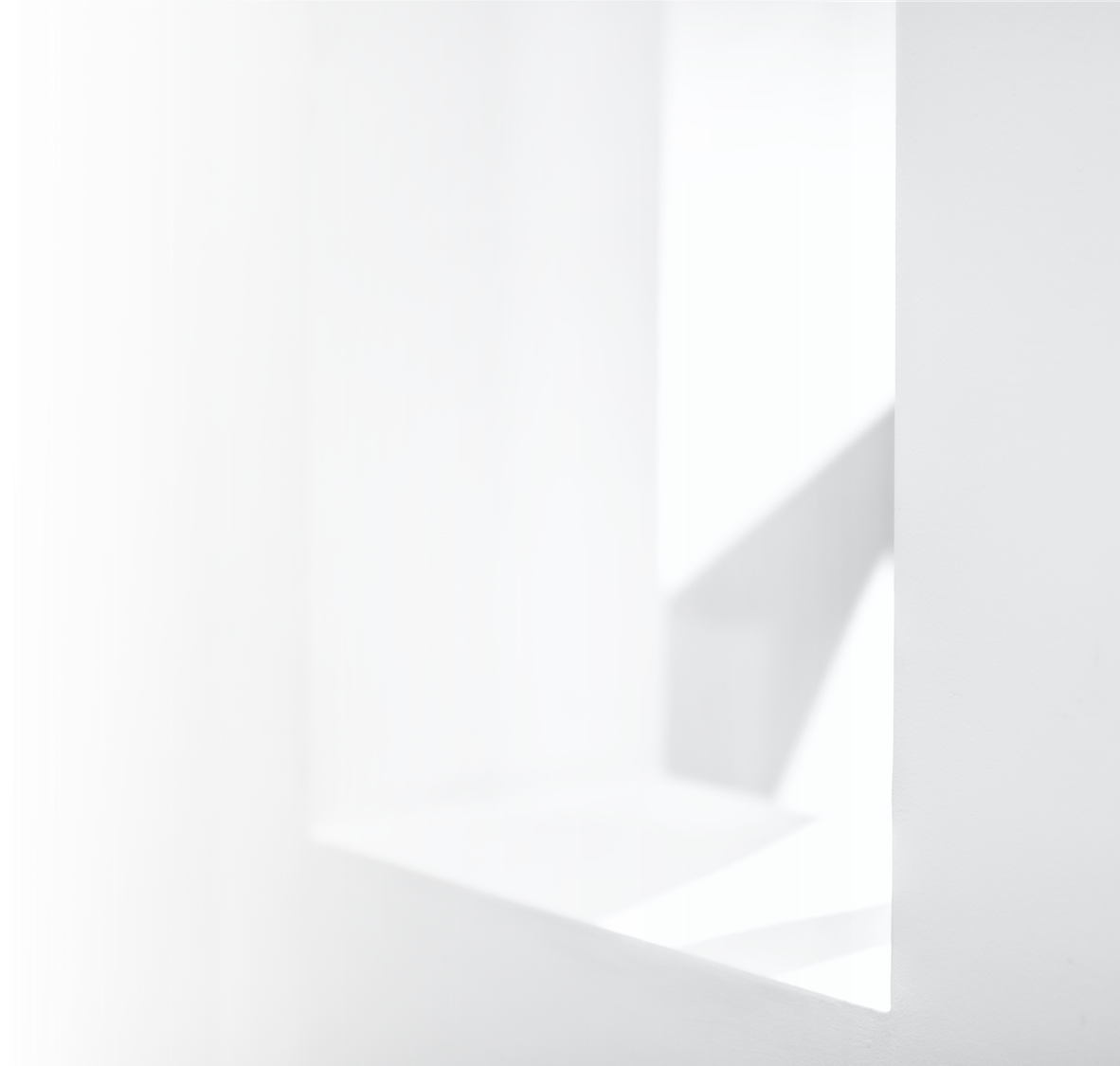 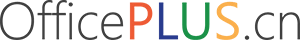 公司概况
Company Overview
数据来源
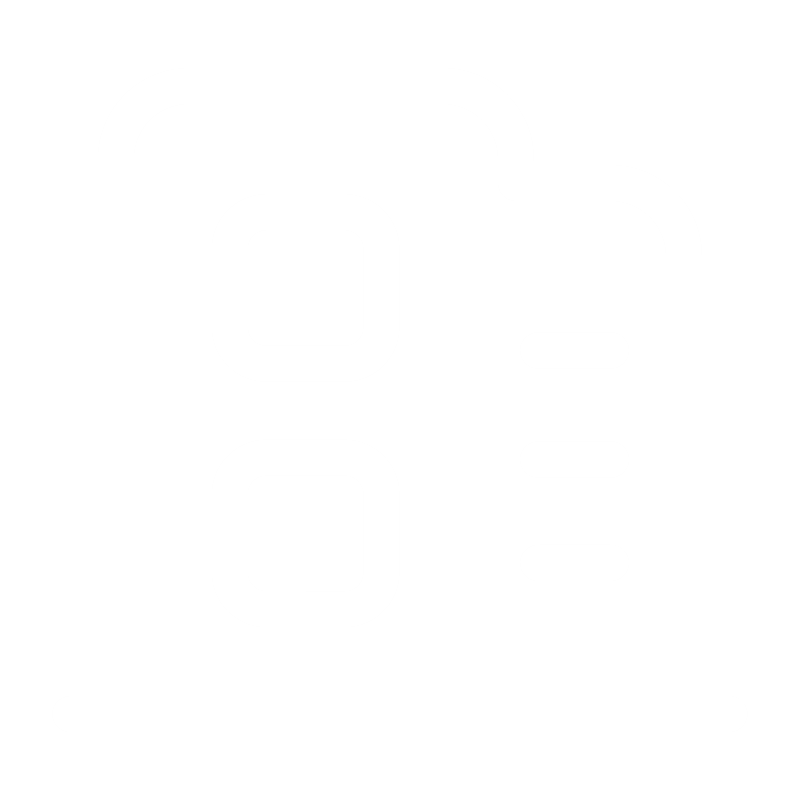 56%
在此输入有关财务数据的说明，以便于观众更好的理解
数据分析
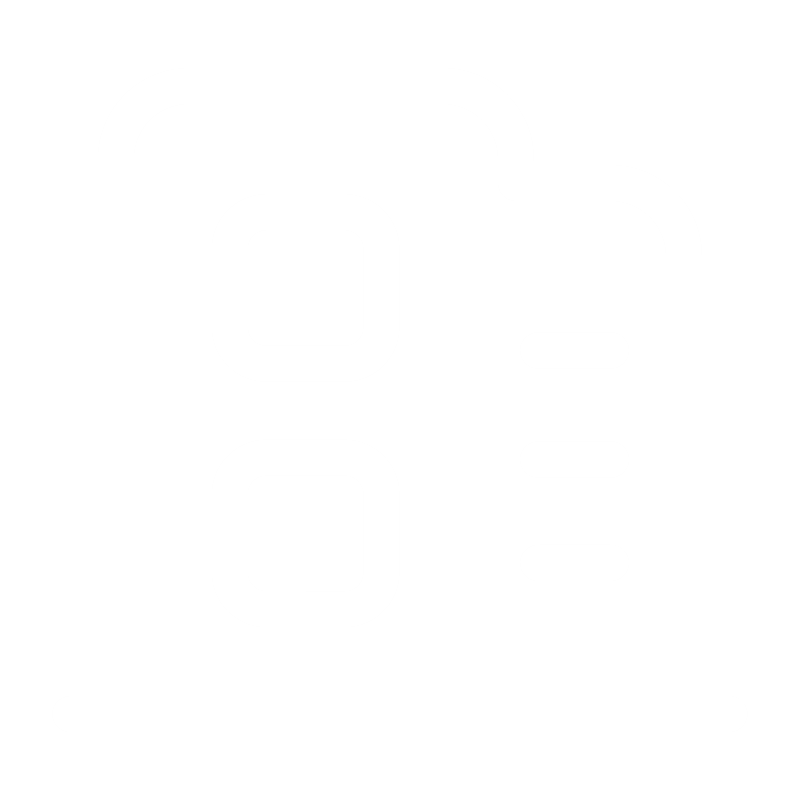 在此输入有关财务数据的说明，以便于观众更好的理解
在此输入相关说明
Enter a description here
转化效率
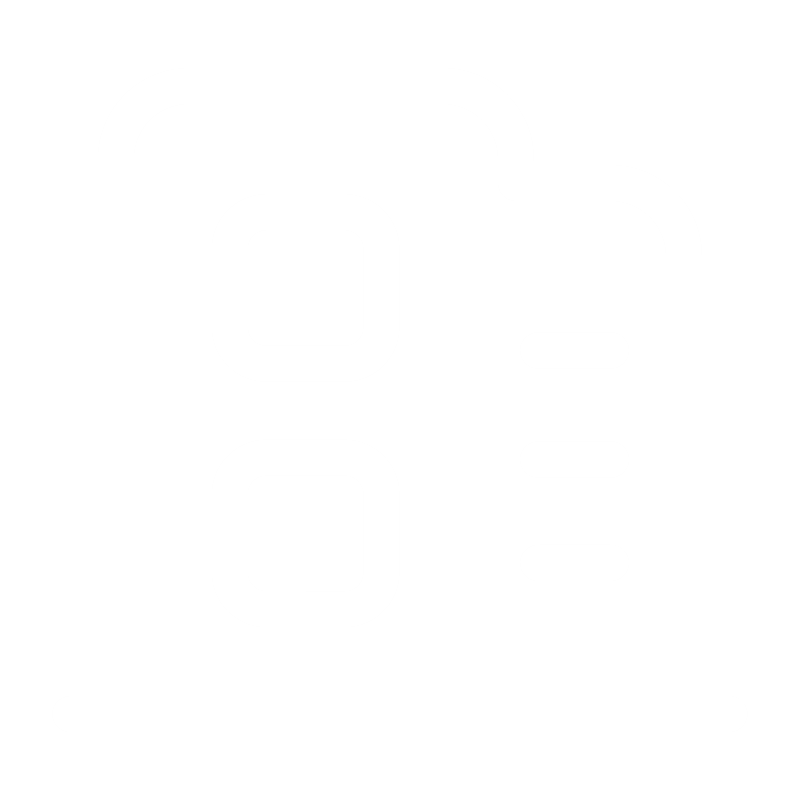 在此输入有关财务数据的说明，以便于观众更好的理解
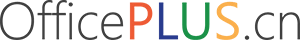 公司概况
Company Overview
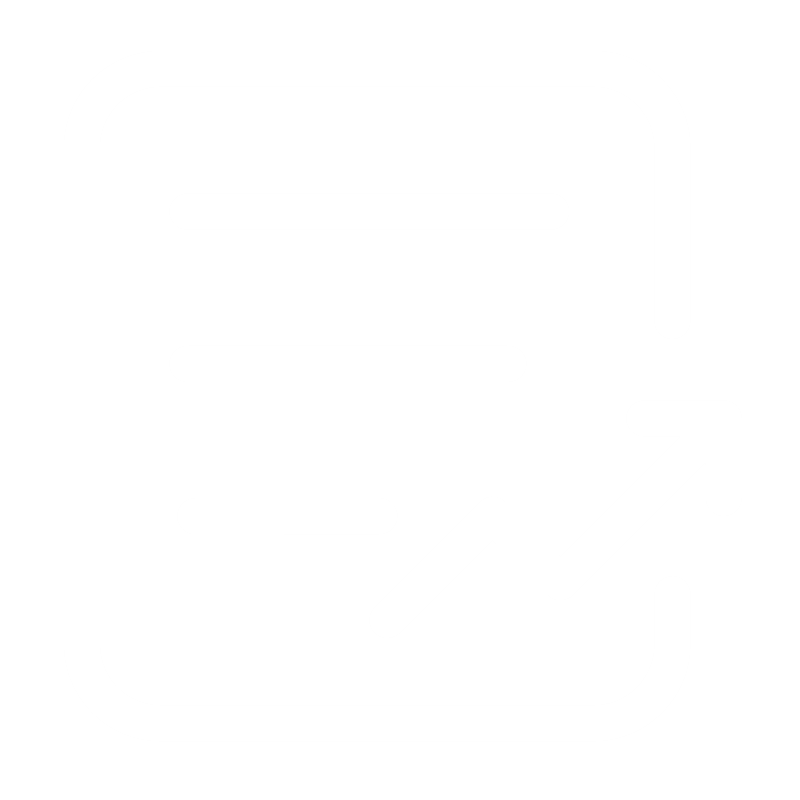 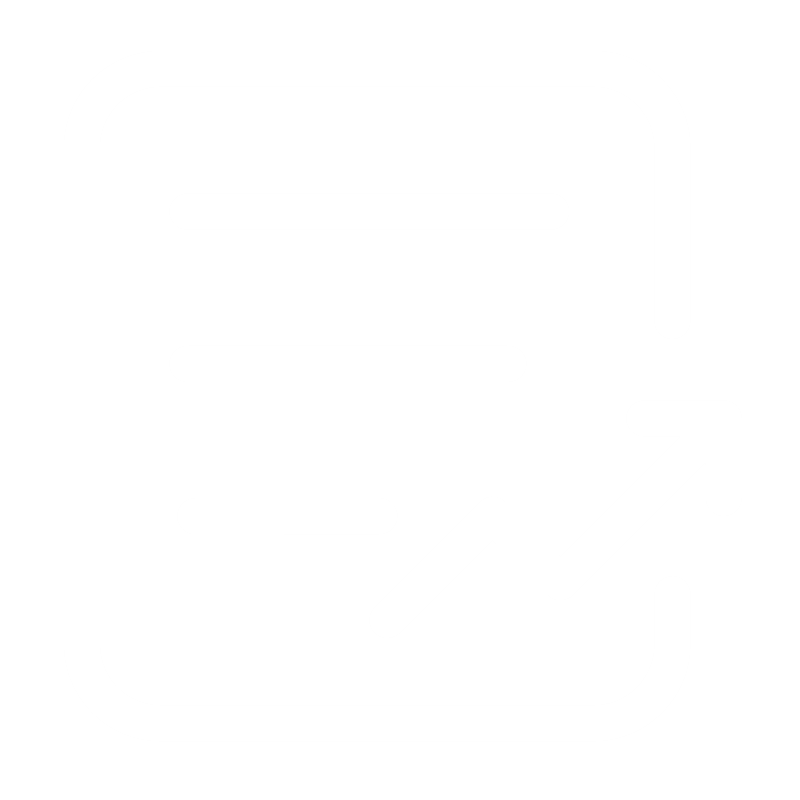 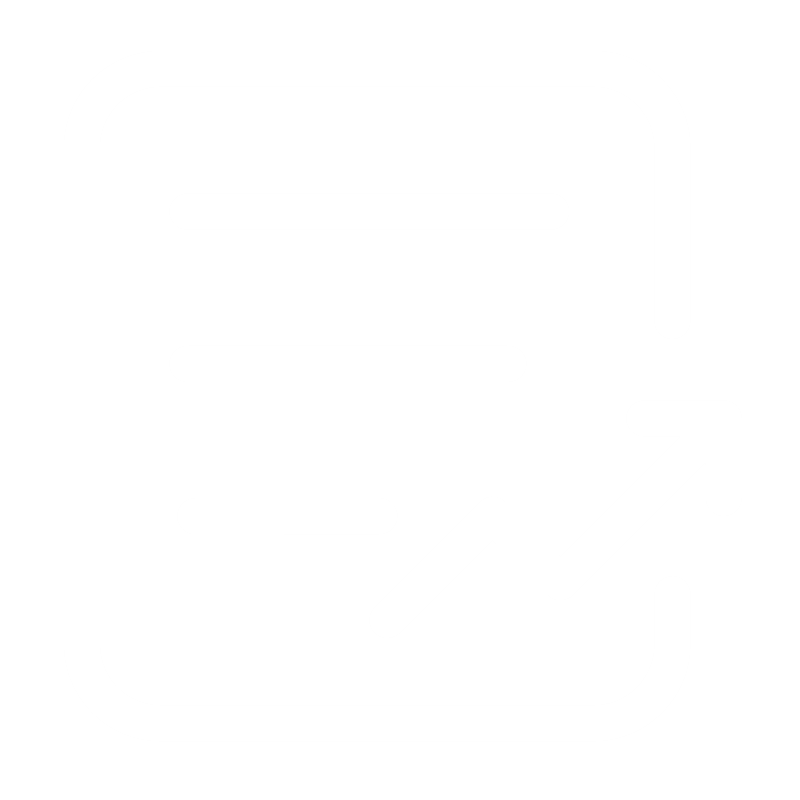 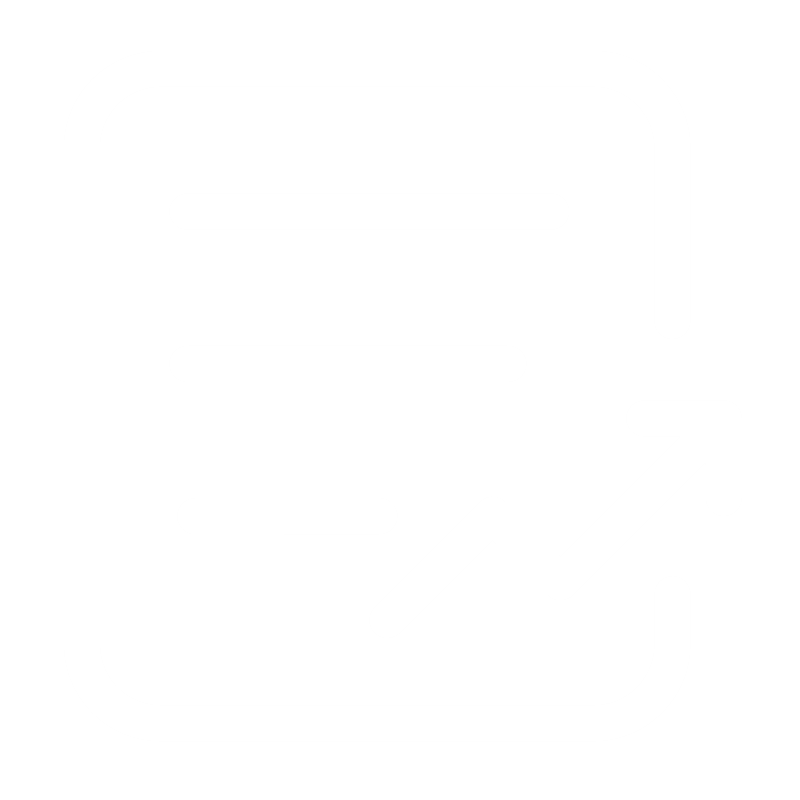 在此输入相关说明
在此输入相关说明
在此输入相关说明
在此输入相关说明
Enter a description here
Enter a description here
Enter a description here
Enter a description here
＄254
＄234
＄187
＄187
（20XX.XX – 20XX.XX)
02
General Template
New Media Industry
发展计划
New Media Industry    New Media Industry     New Media Industry     New Media Industry    New Media Industry     New Media Industry New Media Industry    New Media Industry     New Media Industry New Media Industry    New Media
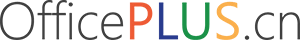 发展计划
数据来源
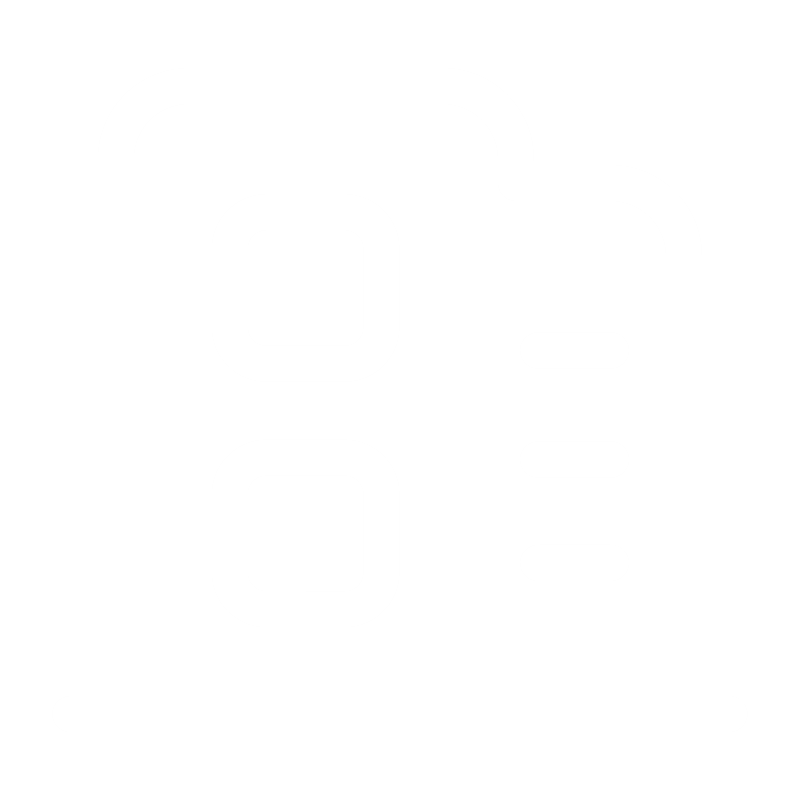 Development plan
在此输入有关财务数据的说明，以便于观众更好的理解
在此输入有关财务数据
- 86%
在此输入有关财务数据
- 86%
在此输入有关财务数据
- 86%
在此输入有关财务数据
- 86%
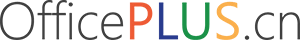 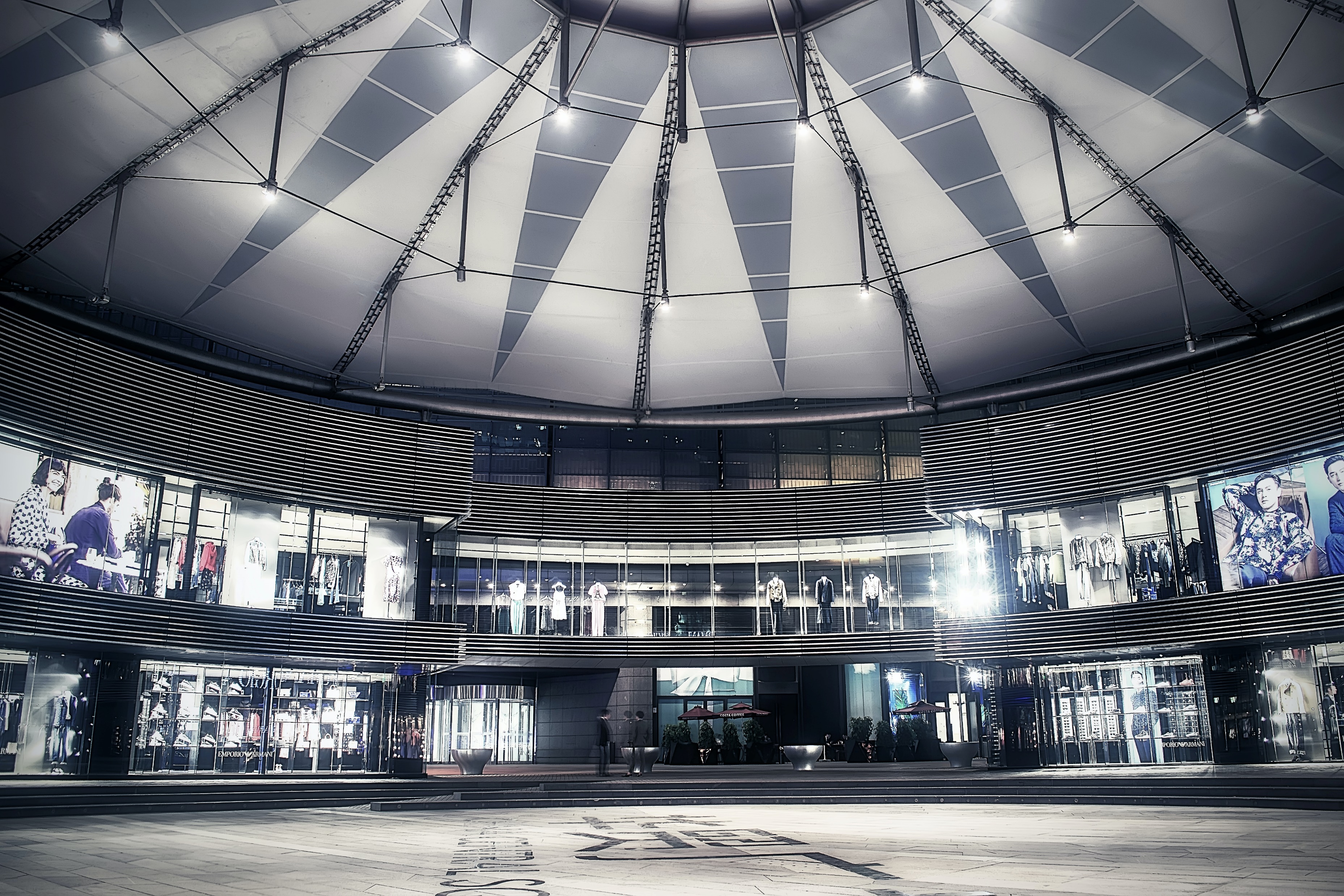 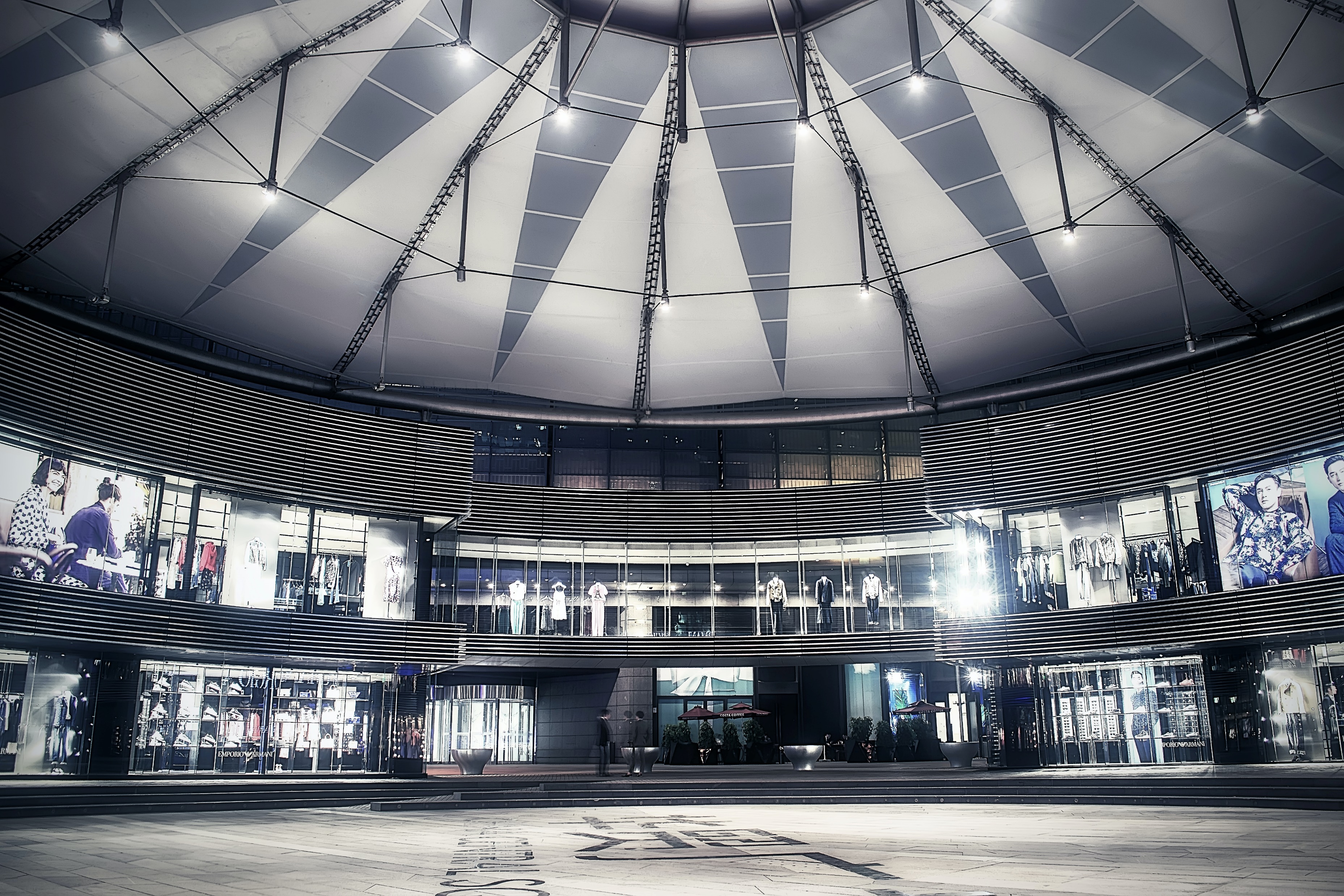 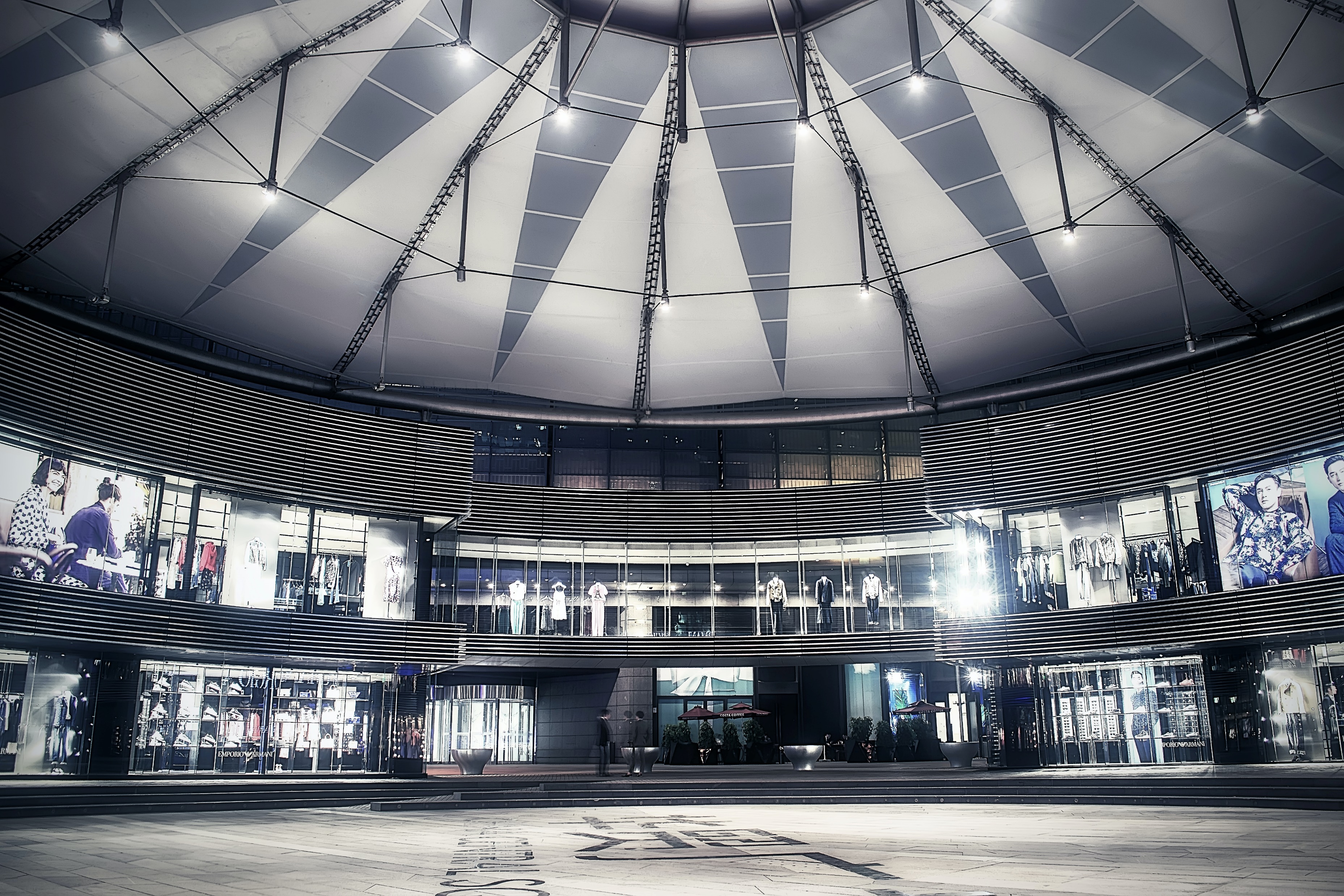 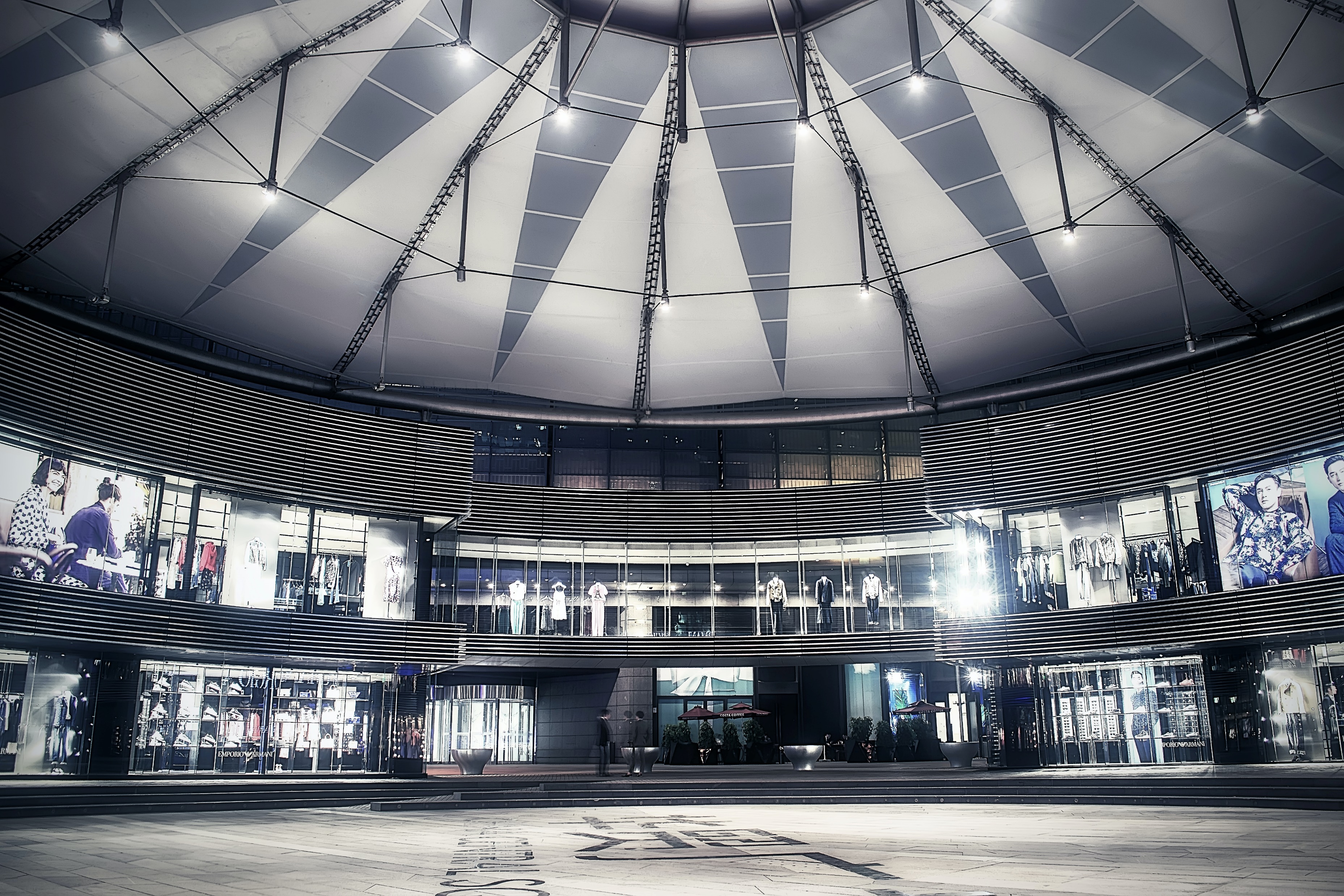 发展计划
Development plan
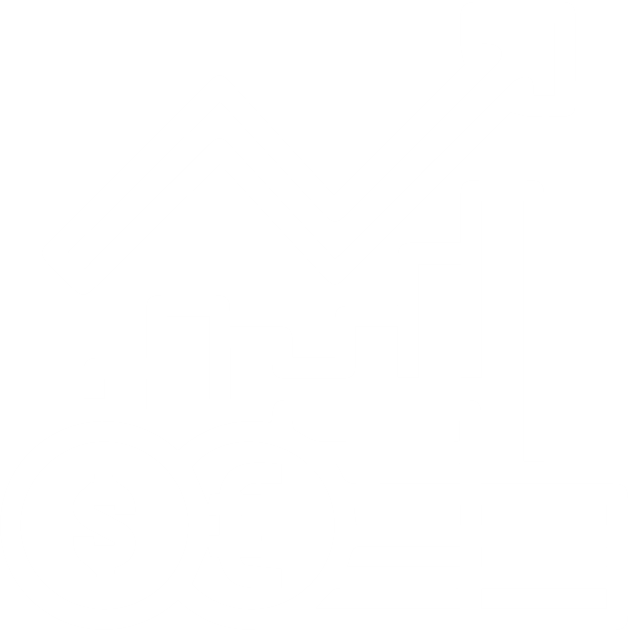 人才计划
财务计划
部门规划
收益预期
在此输入有关公司发展的说明以便于观众更好的理解，输入文字时可以直接复制，粘贴时请选择右键只保留文本
在此输入有关公司发展的说明以便于观众更好的理解，输入文字时可以直接复制，粘贴时请选择右键只保留文本
在此输入有关公司发展的说明以便于观众更好的理解，输入文字时可以直接复制，粘贴时请选择右键只保留文本
在此输入有关公司发展的说明以便于观众更好的理解，输入文字时可以直接复制，粘贴时请选择右键只保留文本
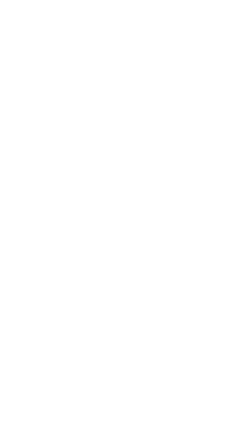 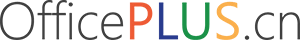 “
发展计划
Development plan
在此输入有关部门构成的说明，以便于观众更好的理解，输入文字时可以直接复制，粘贴时请选择右键只保留文本
在此输入有关说明
在此输入有关说明
在此输入有关说明
在此输入有关说明
03
General Template
New Media Industry
未来展望
New Media Industry    New Media Industry     New Media Industry     New Media Industry    New Media Industry     New Media Industry New Media Industry    New Media Industry     New Media Industry New Media Industry    New Media
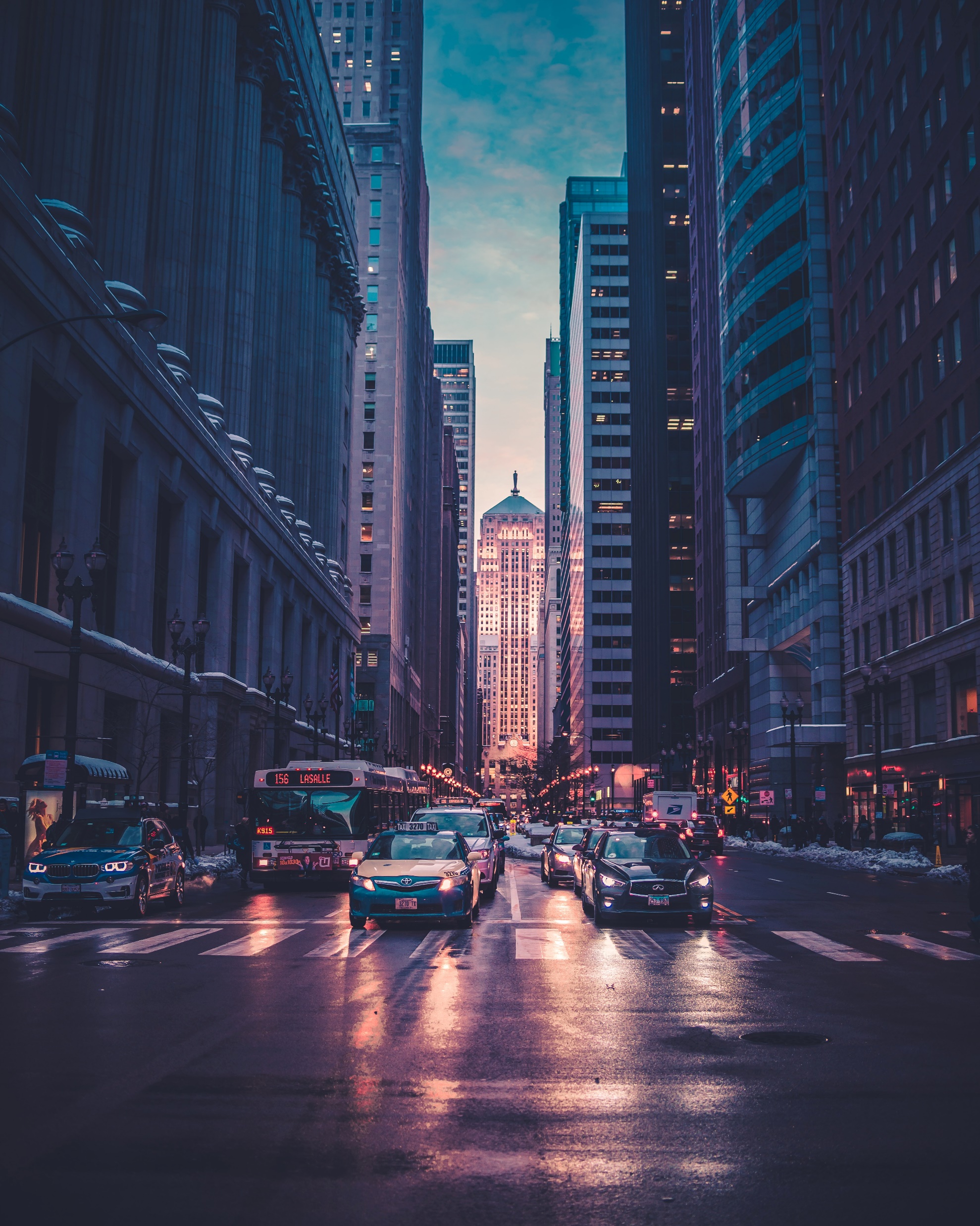 企业展望
部门展望
未来展望
Future outlook
企业
展望
企业
展望
企业
展望
部门
展望
部门
展望
部门
展望
在此输入有关部门构成的说明，以便于观众更好的理解，输入文字时可以直接复制，粘贴时请选择右键只保留文本
Enter the description of the company's development here to facilitate the audience's better understanding. You can directly copy the text when entering. When pasting, please right-click to keep only the text
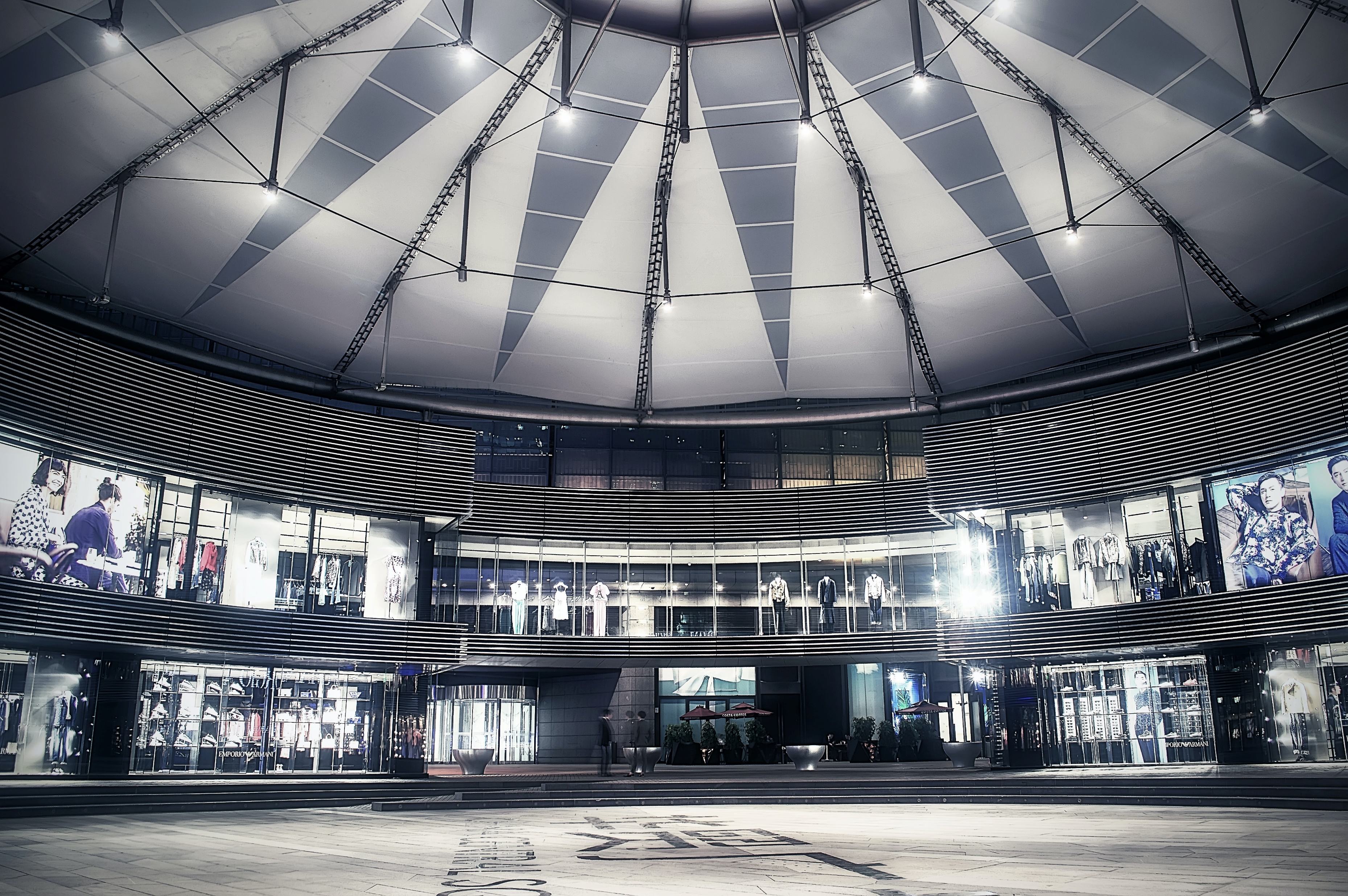 在此输入有关部门构成的说明，便于观众更好理解
未来展望
Future outlook
Enter the description of the company's development here to facilitate the audience's better understanding.
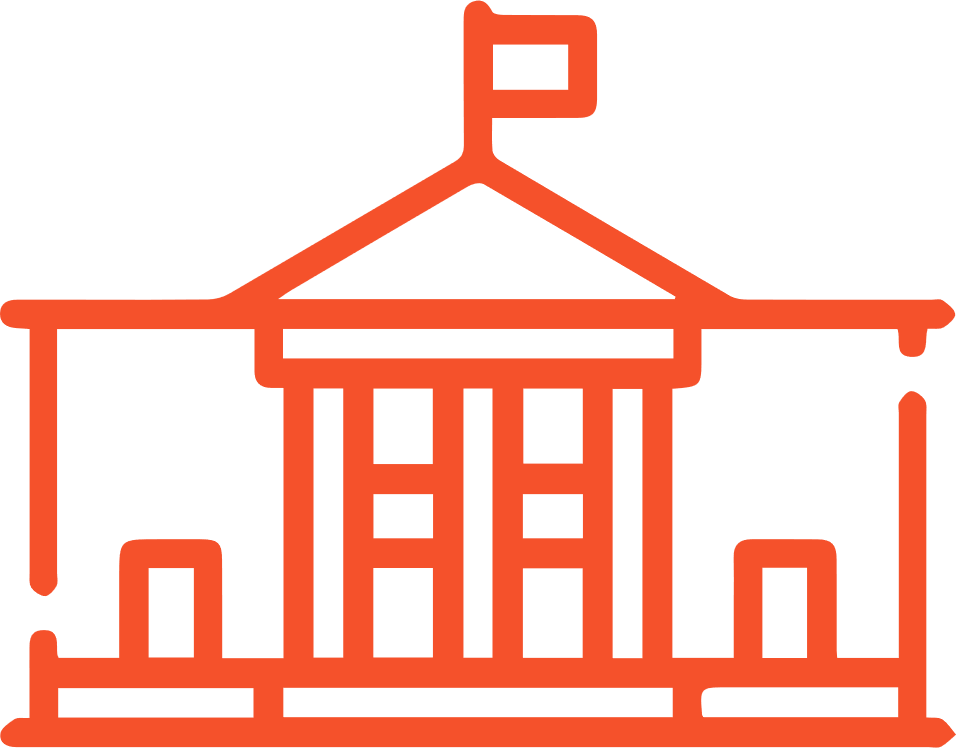 2017
2018
2019
2020
2021
在此输入有关部门构成的说明，以便于观众更好的理解
在此输入有关部门构成的说明，以便于观众更好的理解
在此输入有关部门构成的说明，以便于观众更好的理解
在此输入有关部门构成的说明，以便于观众更好的理解
在此输入有关部门构成的说明，以便于观众更好的理解
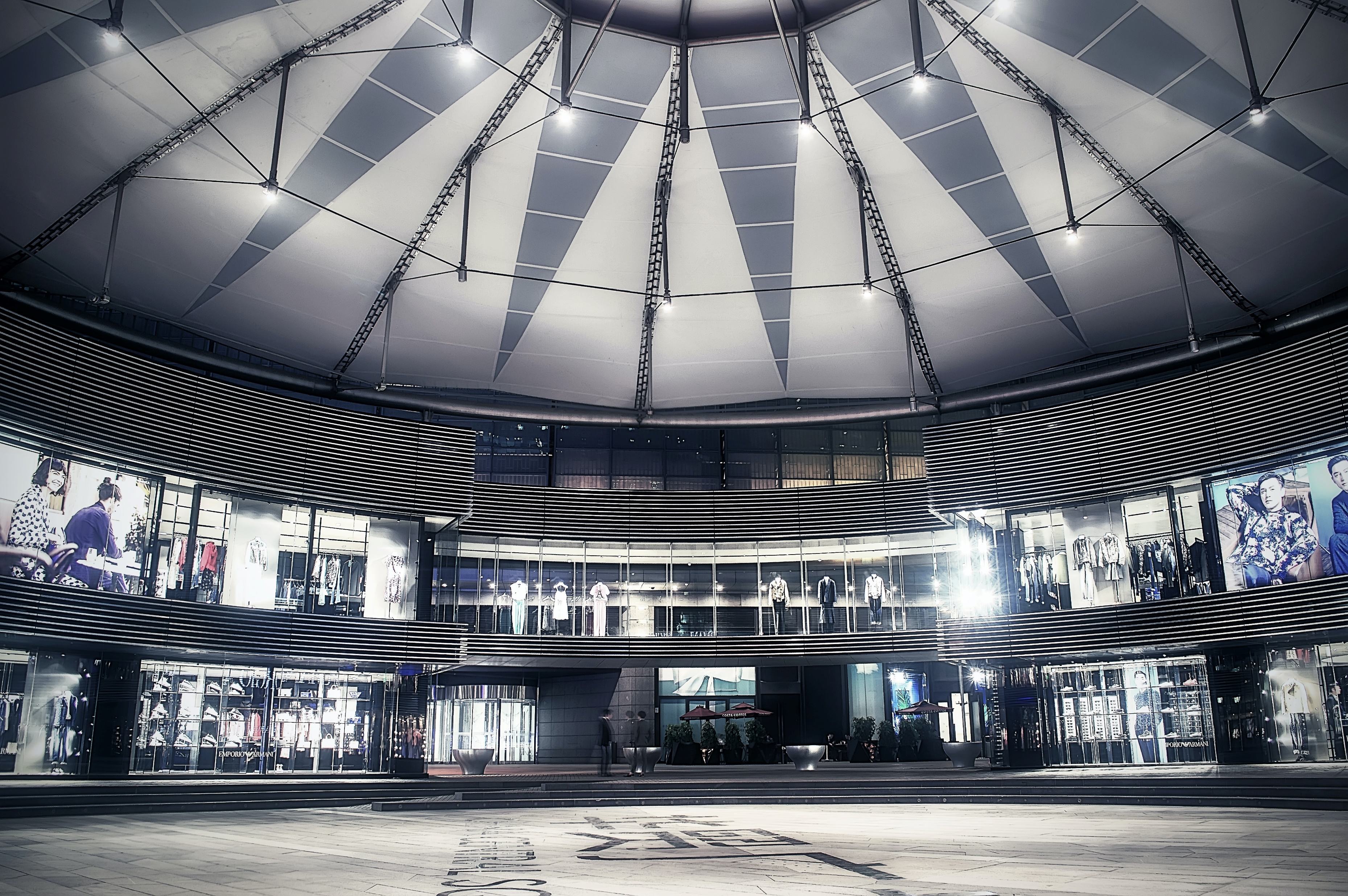 在此输入有关部门构成的说明，以便于观众更好的理解，输入文字时可以直接复制，粘贴时请选择右键只保留文本
未来展望
Future outlook
Enter the description of the company's development here to facilitate the audience's better understanding. You can directly copy the text when entering. When pasting, please right-click to keep only the text
2017
2019
2021
在此输入有关部门构成的说明，以便于观众更好的理解
在此输入有关部门构成的说明，以便于观众更好的理解
在此输入有关部门构成的说明，以便于观众更好的理解
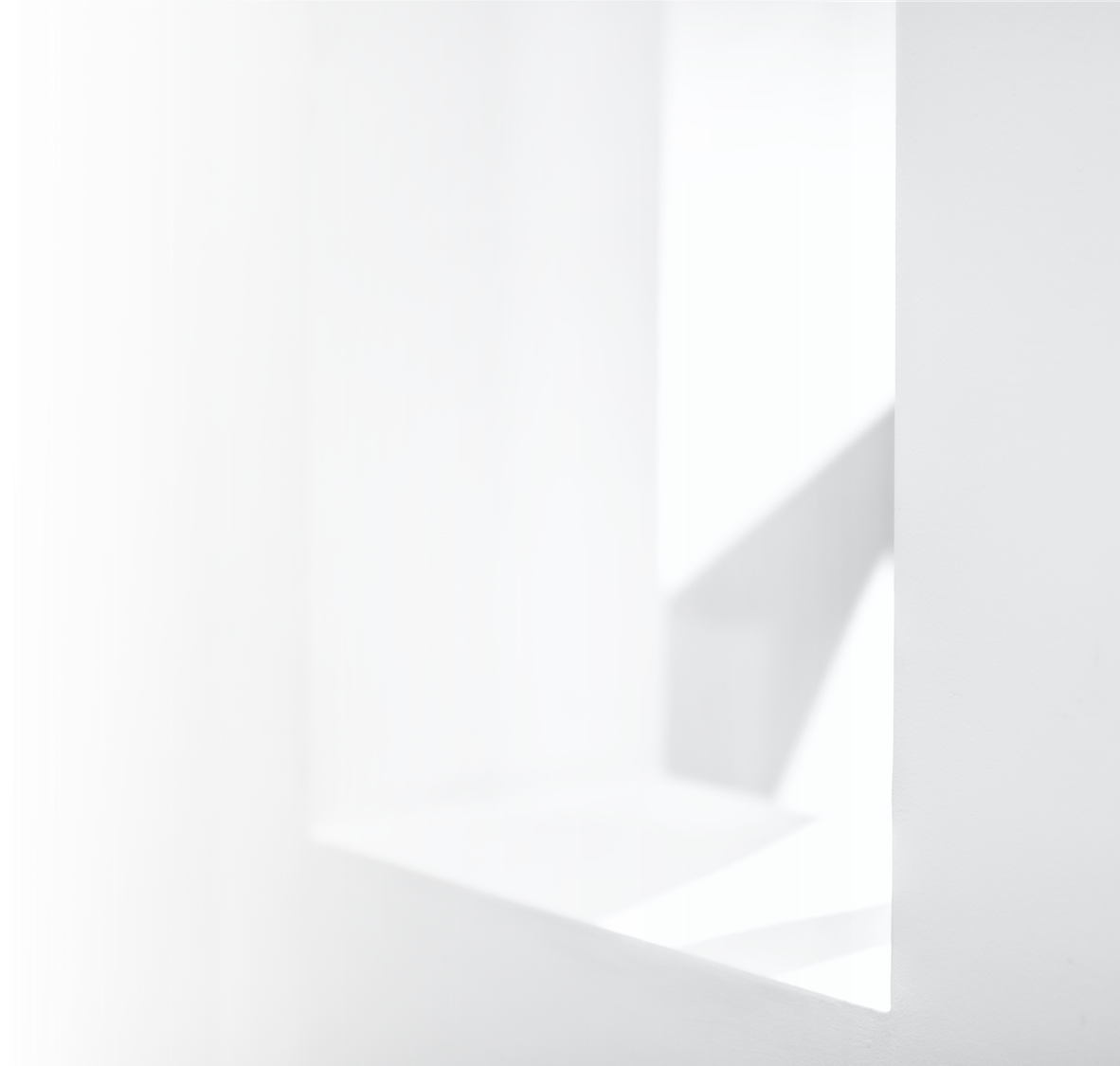 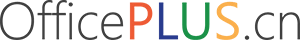 General Template For New Media Industry
20XX年新媒体行业
通用模板
20XX.XX.XX